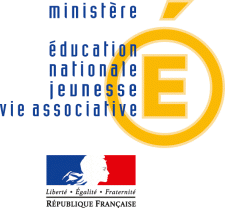 Principe et intérêt des scénarii pédagogiques
Bac Professionnel Gestion-AdministrationGuide d’accompagnement pédagogique
Sommaire
L’approche pédagogique par les scénarii 
Le scénario pédagogique 
Les types de scénarii pédagogiques
La construction d’un scénario pédagogique
L’utilisation d’un scénario pédagogique
L’approche pédagogique par les scénarii
[Speaker Notes: Introduction

bouscule l’espace et le temps pédagogique
Il reconfigure l’espace : de la salle de classe à l’espace professionnel. Certains temps pédagogiques du scénario peuvent toutefois se dérouler dans une salle banalisée. 
Il reconfigure le temps pédagogique. Un même thème sera abordé plusieurs fois en le complexifiant au fil du temps.

 Parcours : permet de proposer aux élèves un « parcours » dans une ou des situations professionnelles du référentiel de certification
Il est un fil rouge. 
Il attribue des rôles spécifiques à jouer comme dans la vie professionnelle.
Il peut comporter des activités réelles et/ou simulées.
Il peut permettre de travailler une compétence sur des objets différents

 Temporalité : l’unité de référence n’est pas l’heure de cours mais le temps de la mission confiée

 Jeu sérieux = accélérateur du réel

Actions : Actions et interactions entre les acteurs
Tâches
Activités]
Le scénario pédagogique
Facilite l’adhésion des élèves par un ancrage dans la réalité professionnelle.
Contribue à donner du sens aux enseignements 
Permet la construction individualisée des apprentissages
[Speaker Notes: Les élèves apprennent quand ils savent pourquoi ils le font (Anne Armand)

Le scénario pédagogique est aussi un moyen d’inclure les TICE dans une approche pédagogique.
Le scénario pédagogique :

propose une entrée par les situations professionnelles,
propose un enchaînement de situations à complexité variable,
Facilite la conceptualisation.

Enseignant = expert]
Types de scénarii pédagogiques
Il existe une classification des types de scénarii

Lien ressources 
http://wiki.univparis5.fr/wiki/Sc%C3%A9nario_p%C3%A9dagogique

À partir de différents critères tels :
Finalité du scénario, 
Granularité du scénario (unité d’apprentissage), 
Degré de contrainte d'un scénario, 
Degré de personnalisation d'un scénario, 
Degré de formalisation d'un scénario.
[Speaker Notes: Cette classification prend principalement en compte des scénarii intégrant des TICE. 
La réalité des Ets scolaires ne permet pas de considérer comme acquis les équipements technologiques pour toutes les heures de cours. Nous choisissons d’impulser la notion de scénario pédagogique de façon ouverte plus que contrainte  (pour libérer la créativité).]
La construction d’un scénario pédagogique
Un scénario pédagogique peut prendre différentes formes : 
traverser la variabilité (complexité et aléas) au sein d’une même   situation professionnelle,
traverser plusieurs situations professionnelles d’un même pôle du référentiel de certification,
traverser les situations professionnelles de différents pôles du référentiel.

Un scénario pédagogique doit  permettre :
 d’acquérir les compétences visées, 
 d’atteindre les résultats attendus, 
 de mesurer la performance sur la base des critères d’évaluation.
[Speaker Notes: À partir d’une réalité professionnelle dans une organisation, on identifie une activité et on recherche le lien avec le référentiel du diplôme.]
La construction d’un scénario pédagogique
Les ressources
…
Histoire d’entreprise
[Speaker Notes: Le scénario pédagogique part d’une histoire dans une organisation. Il mobilise différentes ressources : 

matériels technologiques, 
procédures, documentations, consignes, cahier des charges… ,
applications informatiques,
 savoirs associés,
Etc…]
La construction d’un scénario pédagogique
L’ écriture
Le temps du scénario pédagogique est différent du temps de la classe. 
L’histoire de l’organisation décrite ne s’encombre pas de contraintes de temps. Elle est structurée sur la base des différentes étapes (phases) nécessaires à la réalisation de l’objectif principal (ex : recruter un nouveau salarié).
[Speaker Notes: Le scénario = date butoir 
Séquence traditionnelle = temps classe

Le scénario est différent d’une séance en terme de temporalité, c’est plusieurs séances 

Nouvelle phrase proposée
Le scénario a un temps autonome dans le temps de la classe]
L’utilisation d’un scénario pédagogique
La mise en scène

L’enseignant est un des « metteurs en scène » du scénario dont l’adaptation doit être réalisée en fonction :

des acteurs (les élèves),
des autres metteurs en scène (les enseignants), 
de l’environnement (classe, espace professionnel, organisation, établissement de formation…).
[Speaker Notes: Le scénario n’est pas livré clé en main (pas de corrigé type)
Un script qui peut et doit évoluer en fonction du contexte

Les autres metteurs en scène : partenaires (tuteur) retour d’expériences PFMP par exemple]
L’utilisation d’un scénario pédagogique
La mise en œuvre consiste à : 

Personnaliser 
Affecter les rôles
Médiatiser 
Instrumenter
Planifier
[Speaker Notes: PersonnaliserChoix des participants de l’activité en fonction des critères établis par le scénario. Prise en compte des informations relatives à un apprenant ou à un profil d'apprenant. 
Affecter les rôlesAffectation des acteurs réels aux rôles définis de façon abstraite. 
MédiatiserDéfinition précise de ressources pédagogiques qui seront utilisées. 
InstrumenterDéfinition des outils et services nécessaires (équipement, ressources logicielles et matérielles).
PlanifierOrganisation précise du déroulement des activités dans le temps.]
Articulation…
Classe entière/Classe à effectif réduit
[Speaker Notes: Savoirs
Explicitation (repérage des invariants des situations vécues dans le scénario par petits groupes)

Tout ce qui relève de la méthode est en général transversal. La programmation de l’apprentissage n’est pas spécifique à un scénario et peut être abordé en classe entière (Ex : prise de notes).
2) Le recours à des logiciels, applications informatiques, matériels de communication… nécessite pour des raisons pratiques d’être abordé en effectif réduit. Ces techniques sont transversales à plusieurs scénarios (Ex : tableur).
3) Le scénario pédagogique  se déroule naturellement entre ces deux apprentissages transversaux.
4) Le scénario s’appuie sur des apports juridiques et économiques plutôt en classe entière. 
5) Le  scénario est expliqué, décodé à l’ensemble des élèves en classe entière (briefing). 
 6) L’action proprement dite est toujours faite avec du matériel et dans un environnement professionnel donc  en effectif réduit.
7) Dans certains cas, un débriefing est réalisé en classe entière  par des élèves ayant expérimenté le scénario. C’est une étape formatrice pour l’entretien  d’explicitation et le remplissage du livret de compétence.
8) Les phases suivantes du scénario sont abordées identiquement.

1) Plusieurs scénarios peuvent être traités concomitamment.

2) En liaison avec le professeur de français, des ateliers rédactionnels sont programmés (EGLS) selon la logique du scénario
1) La répartition classe entière/classe à effectif réduit dépend aussi de l’établissement et des scénarii.

2) Du temps doit être prévu pour les études d’économie droit, des contrôles, la vie de classe]
Exemple avec les scénarios 
X et Y
[Speaker Notes: Travail sur les limites légales et conventionnelles à la liberté d’embaucher (1h).
Travail sur la concision : dire et écrire l’essentiel en quelques mots (1h).
3) Présentation générale du scénario puis travail sur l’offre d’emploi : analyse d’exemples et d’expériences de parents d’élèves, réflexion sur l’évolution des pratiques, exercices sur la rédaction d’annonces… (2h).
4) Faire un site web très simplement grâce à Google sites (1h30).
5) Insérer une vidéo dans un document WORD (1h30).
6) Mise en expérimentation des élèves sur la base du scénario.
7) Équipe A : 4 élève sont choisis pour rédiger l’offre d’emploi, créer le petit site web sur GOOGLE et y déposer l’annonce.
Les instructions sont transmises par le mail du générateur d’activités et s’appuient sur les entreprises présentes dans le boitier.
Le travail peut être individuel ou collectif. (2H).
8) Équipe B : 6 binômes de 6 élèves sont désignés pour rédiger leur CV, tourner une petite vidéo et l’insérer dans leur document.
Les instructions sont transmises par le mail du générateur d’activité.
Les élèves sont supposés avoir déjà travaillé sur le CV. (2h).
9) Un débriefing de l’expérimentation réalisé par les 2 équipes est réalisée. Certains élèves explicitent les difficultés rencontrées, ce qui a bien marché… Des compléments sont apportés par l’enseignant et les élèves (1h).
10) Travail sur le rôle des acteurs et des partenaires dans l’organisation.
11) Du temps doit être prévu pour des activités extérieures au scénario.]
Le scénario pédagogique en classe de 2e
Les élèves arrivant de 3ème ont des degrés d’autonomie variés. Débuter immédiatement le 1er septembre avec un scénario complet est utopique.

Il peut être judicieux d’opter pour des activités se rattachant à une seule situation professionnelle du référentiel (Ex : traitement des commandes,  gestion administrative des temps de travail…).
Utilisation simultanée…
…de scénarii pédagogiques
Dans l’entreprise, plusieurs opérations administratives ont lieu en même temps. Des intervalles relativement longs peuvent exister entre les différentes phases.

Plusieurs scénarii pédagogiques peuvent  se dérouler en simultané.
Il est toutefois préférable de limiter le nombre de scénarii simultanés.
[Speaker Notes: Citer le travail déposé sur Pleiade (tableau excel qui permet de suivre les différentes tâches confiées aux élèves dans le scénario]
La pédagogie différenciée…
…en effectif réduit
En effectif réduit, tous les élèves ne font pas la même activité en même temps.
Le générateur d’activité permet de varier le volume et la complexité du travail des apprenants.
L’entraide entre élèves facilite la gestion du groupe.
La posture de l’enseignant
L’enseignant au sein de l’espace professionnel se comporte comme un chef de service qui : 
répartit le travail,
assiste les collaborateurs en difficulté,
transmet des instructions…
L’enseignant en salle banalisée et en classe entière est formateur.